Napoleon Bonaparte I.
Predmet: Zgodovina
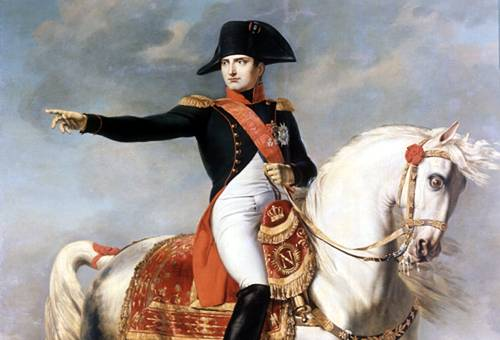 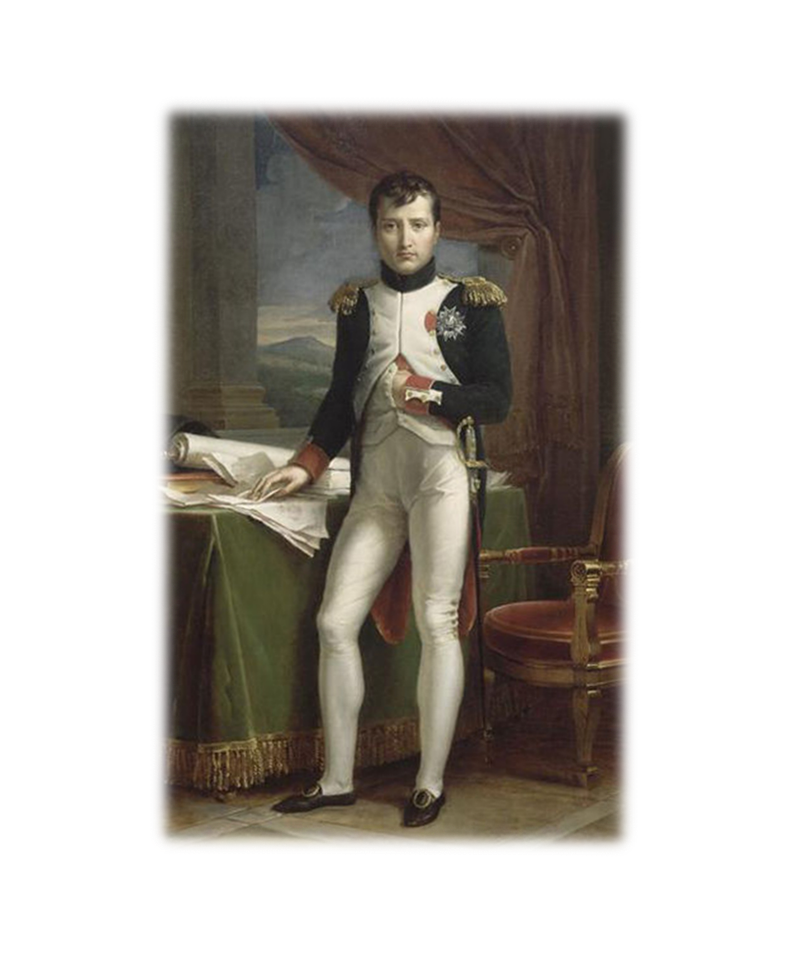 Osnovno
francoski vojašk
politični vodja
general
francoski cesar
velik osvajalec
razsvetljeni absolutist
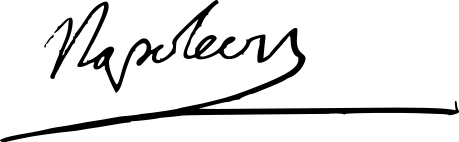 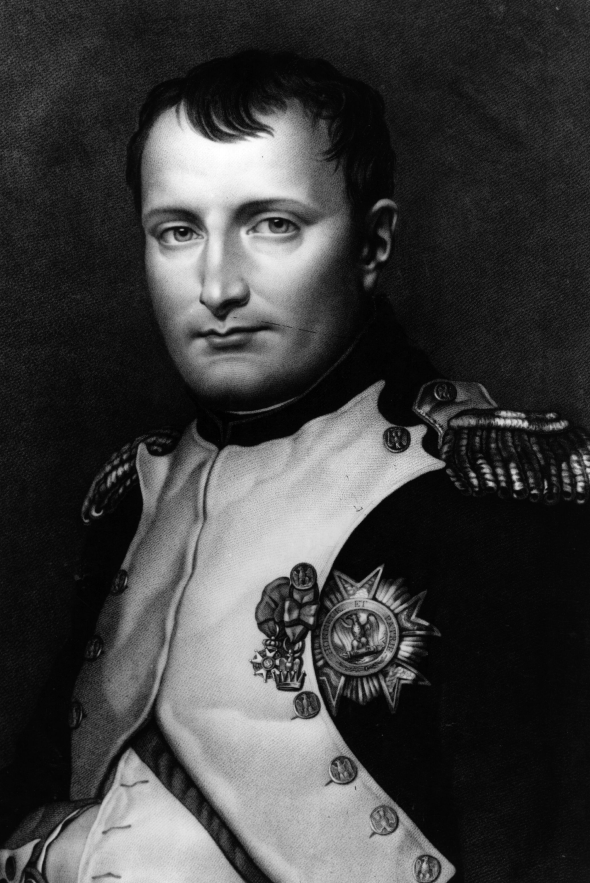 Življenjepis
1769, Korzika (Francija) 
kadetska šola v Briennu
vojaška šola v Franciji
pri 24-ih postane general
osvojil severno Italijo („junak francoskega naroda“)
1799 izvedel državni udar, odstavil direktorij in razglasil konec francoske revolucije
prvi konzul
1804 – razglasitev za cesarja Francozov
Napoléon premier le Grand (Napoleon I. »Veliki«)
razsvetljeni absolutist
Napoleonov civilni zakonik (obči civilni zakonik):
	-enakopravnost, svoboda,
	-verska strpnost,
	-nedotakljivost zasebne lastnine,
	-odprava fevdalnih pravic,
	-cerkev ločena od države,
	-odvzem nekaterih pravic žensk,
	-uvedba davčne reforme, prenova šolskega sistema itd.
bonopartizem – cenzura in policija, s katero je nadzaroval svobodo posameznika v državi
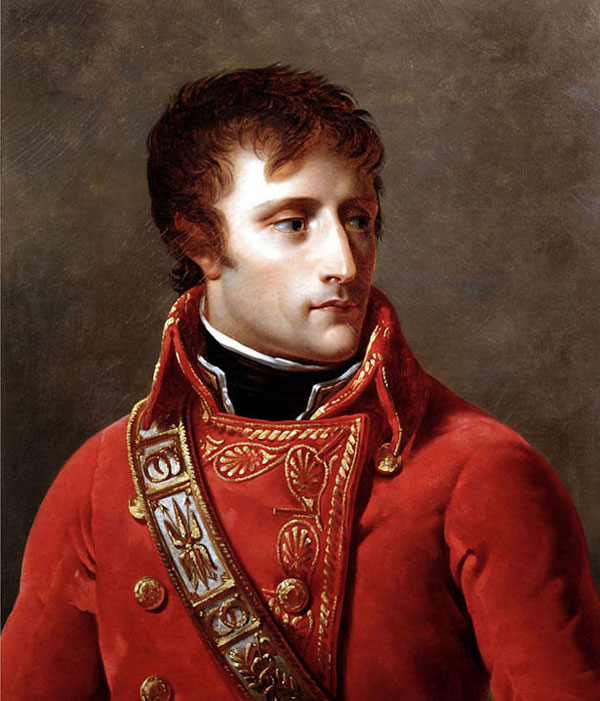 Napoleon zavlada Evropi
Napoleon proti koaliciji/zvezi (Avstrija, Prusija, Rusija, Anglija)
Prva koalicijska vojna (1792-1797)
	-Italija (razen ozemlja Beneške republike)
	-papeška država      rimska republika (Fran. oblast)
	-Egipt in Sirija
Druga koalicijska vojna (1799-1802)
	-združitev več držav, razen Prusije
	-francoska zmaga
	-Apeninski polotok     več novih držav
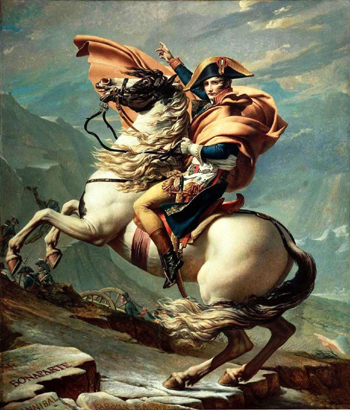 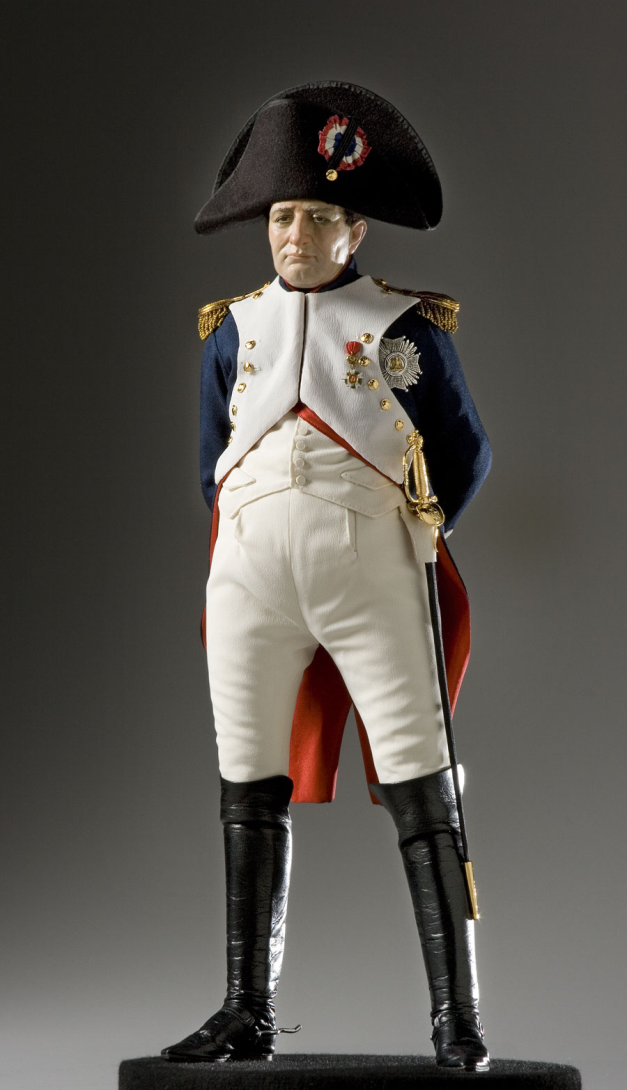 kratko obdobje miru (1802-1805)
	-Francija se politično utrjuje
	 Anglija sklene novo zvezo
Tretja koalicijska vojna (1805)
	-zmaga Napoleona
	-le še Anglija
	-bitka pri Trafalgarju (1805)
	-renska zveza      razpad Svetega
rimskega cesarstva nemške narodnosti (1806)
posegel v Severno Ameriko (1801), na otok Hispaniola (Haiti od 1804), prodal Louisiano ZDA (1803)
Začetek konca – 3 usodne napake
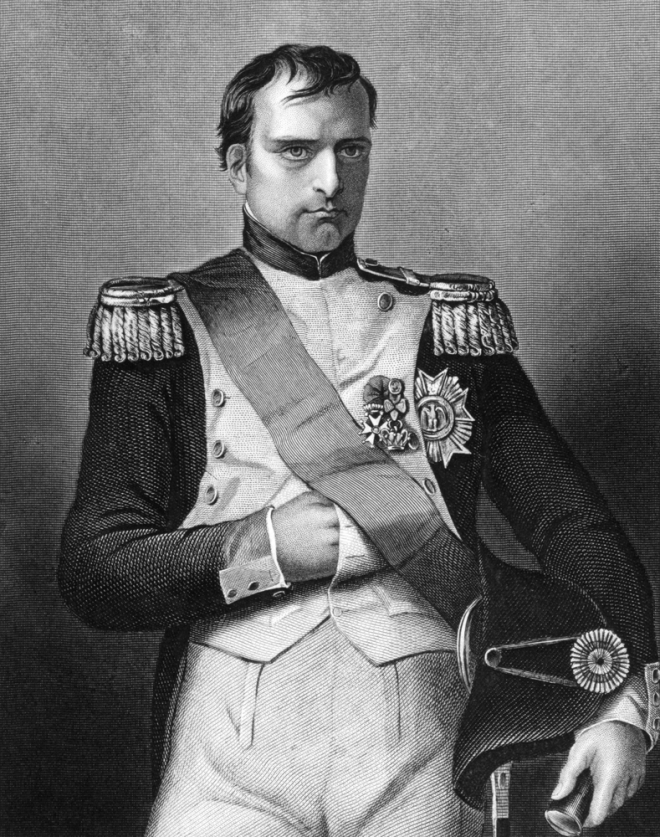 Celinska zapora (1806)
	-prepovedano trgovanje z Anglijo
	-po porazu pri Trafalgarju
	-Anglija trgovala z kolonijami
Pohod proti Portugalski (1808-1813)
	-kaznovanje za trgovanje z Anglijo
	-v Španiji vstaja proti Francozom
	-gverilski boj (vojskovanje v majhnih skupinah)
NAPAD NA RUSIJO (1812)
	-kršitev celinske zapore
	-konec  junija
	-Rusija doživela številne poraze, Napoleon ni zmagal
	-taktika požgane zemlje
	-po prihodu v Moskvo Napoleon ukaže umik
	-zima
	-podhranjeni, prezebli in bolni vojščaki
	-od 610.000 vojakov se vrne 5.000
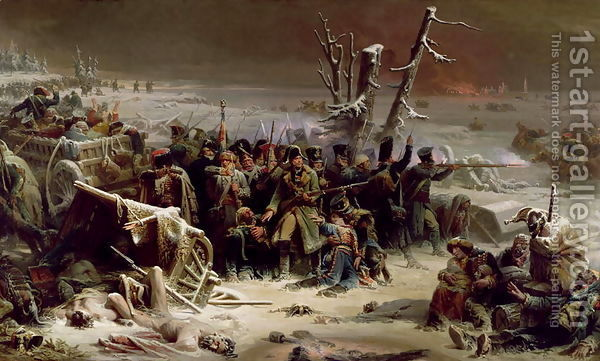 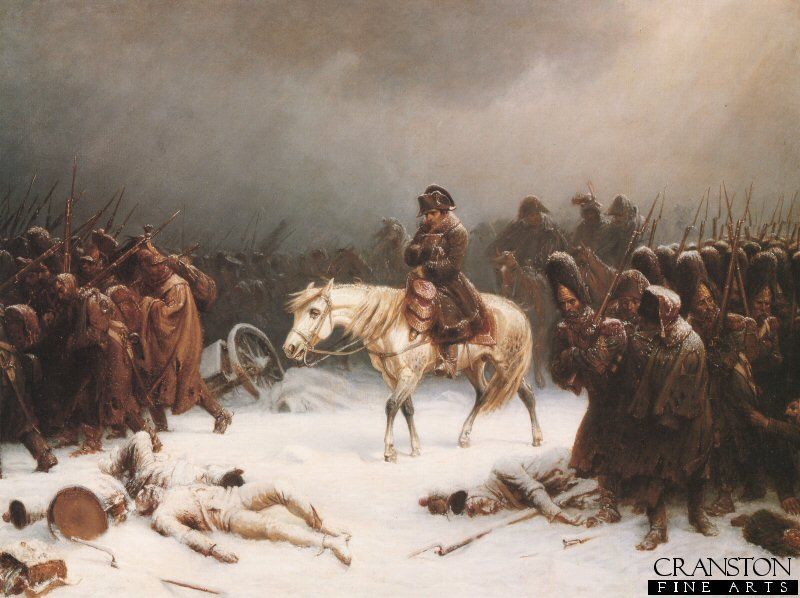 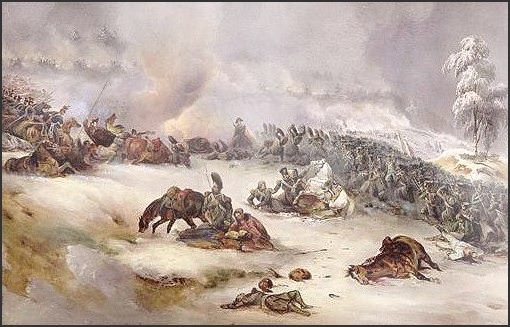 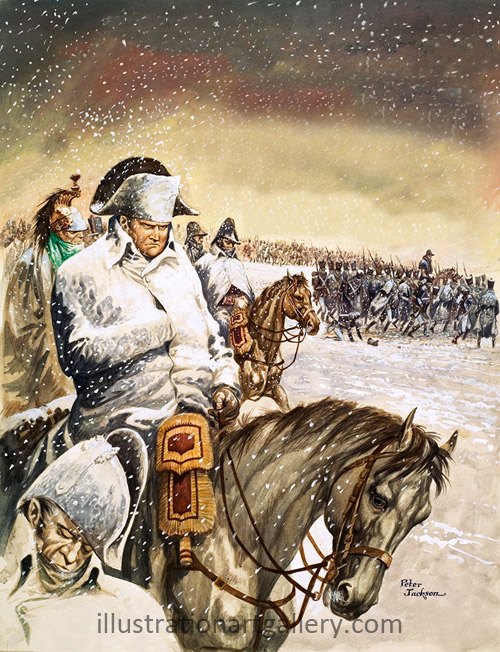 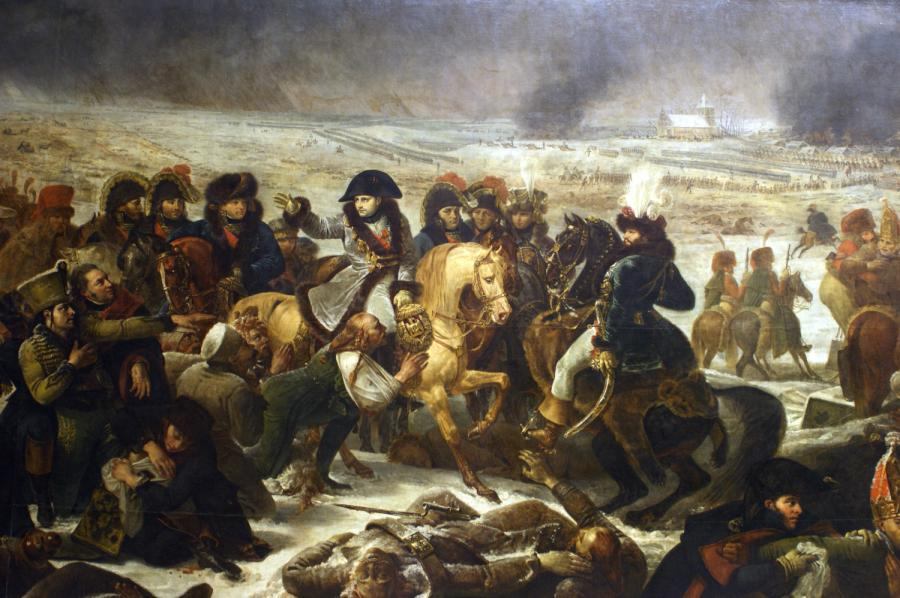 Napoleonov konec
državam neuspeh prinese upanje za padec Napoleona
nova koalicija v „bitki narodov“ pri Leipzigu (1813) premaga Napoleona
prisilili Napoleona, da se odreče prestolu in ga izgnali na otok Elbo
zavlada kralj Ludvik XVIII.
1815 – Napoleon se vrne na oblast,
v bitki pri Waterlooju ga premagajo
izgnan na otok Sveta Helena

    				           bitka narodov
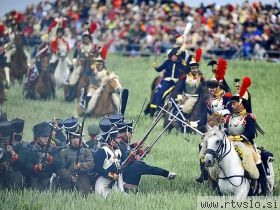 zastražen živel do smrti
po 6-ih letih umrl
arenzik
pisal spomine
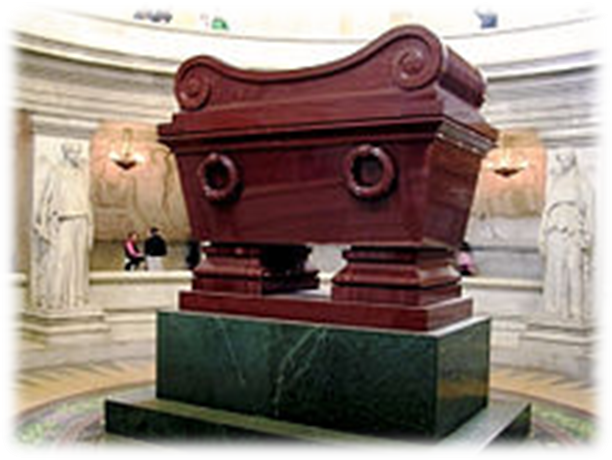 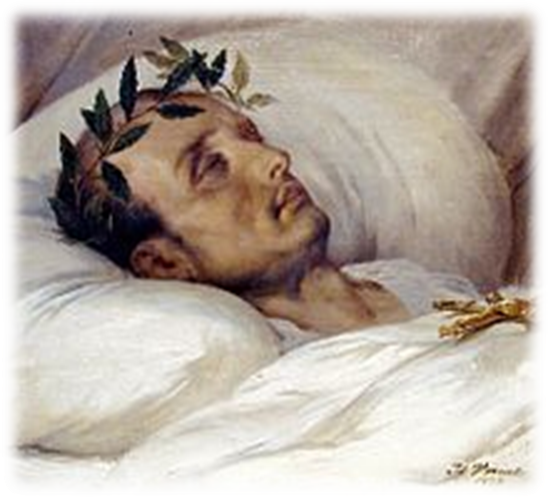 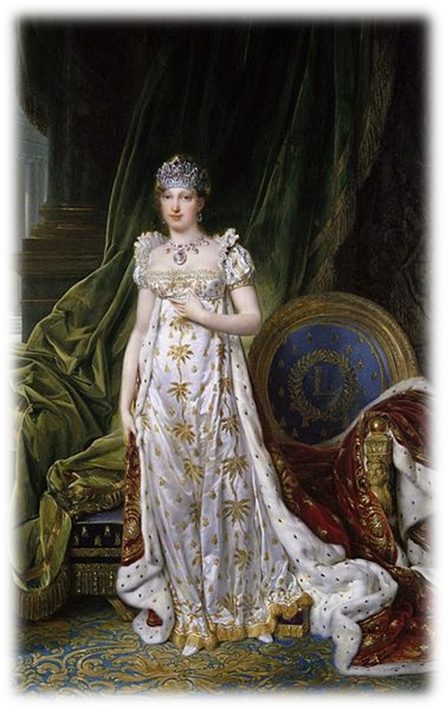 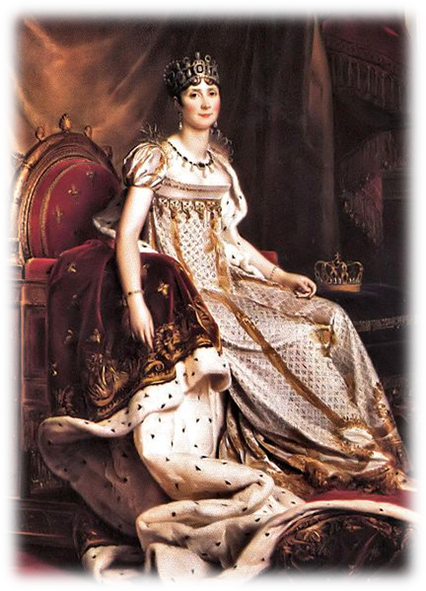 Zanimivosti
168 cm
atentat
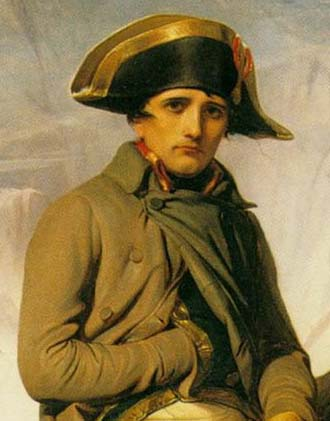 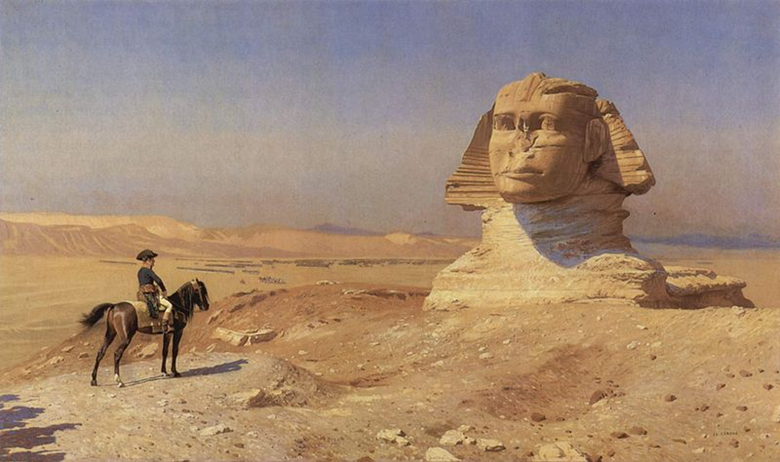 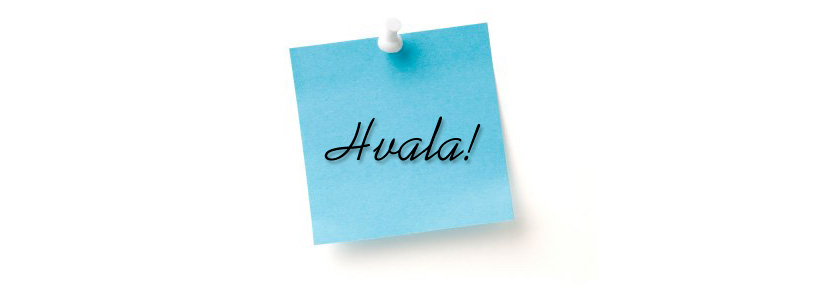 Viri
Učbenik za zgodovino – Raziskujem preteklost 8
Wikipedija http://sl.wikipedia.org/wiki/Napoleon_Bonaparte (SLO) http://en.wikipedia.org/wiki/Napoleon (ANG)
Google slike
http://www.youtube.com/watch?v=T5f-dZhF6i0

http://www.youtube.com/watch?v=HIAHMLtGDC8

http://www.youtube.com/watch?v=tfHnwqtJT9U

http://www.youtube.com/watch?v=ORMZdp61LG4